California’s Legal Deserts
Prof.  Lisa  R. Pruitt 
Martin Luther King, Jr. Professor of Law
 University of California, Davis 

San Luis Obispo County Bar Association


May 18, 2023
National attention to rural lawyer shortage since 2013
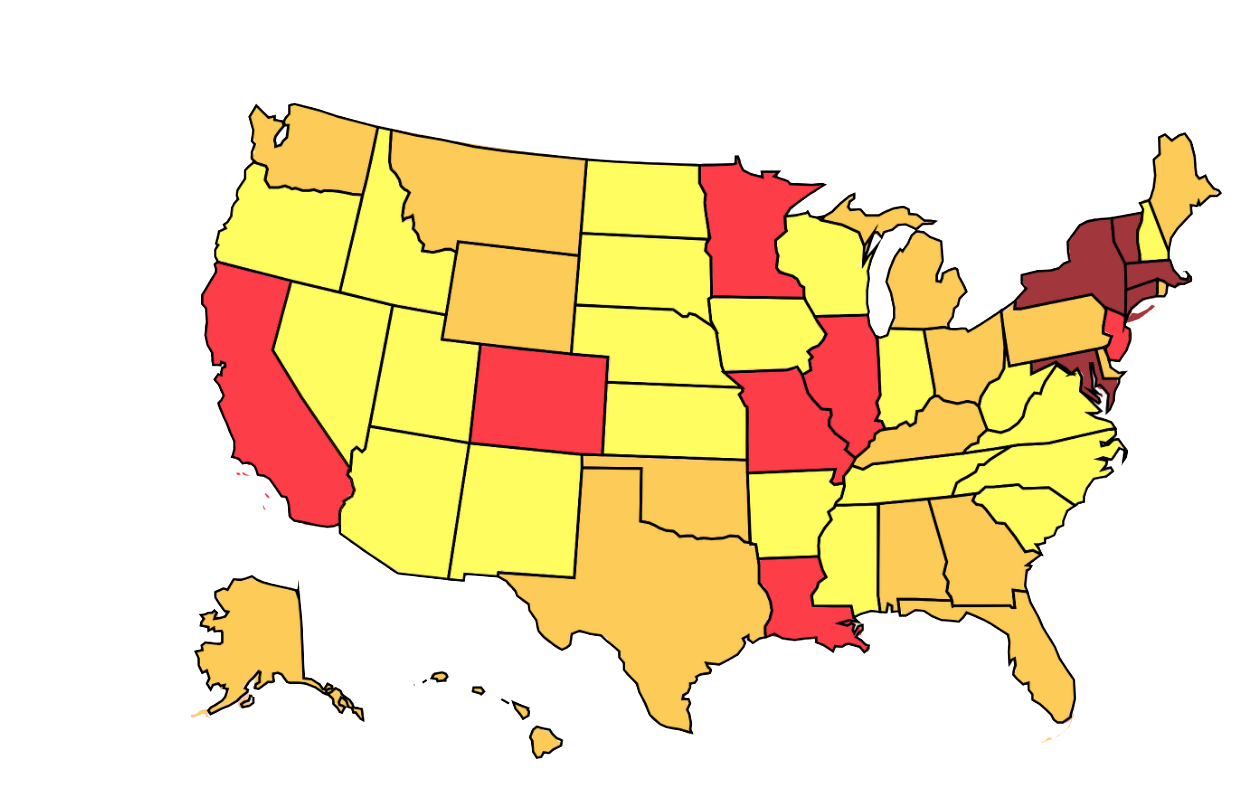 THE SHORTAGE IN NUMBERS
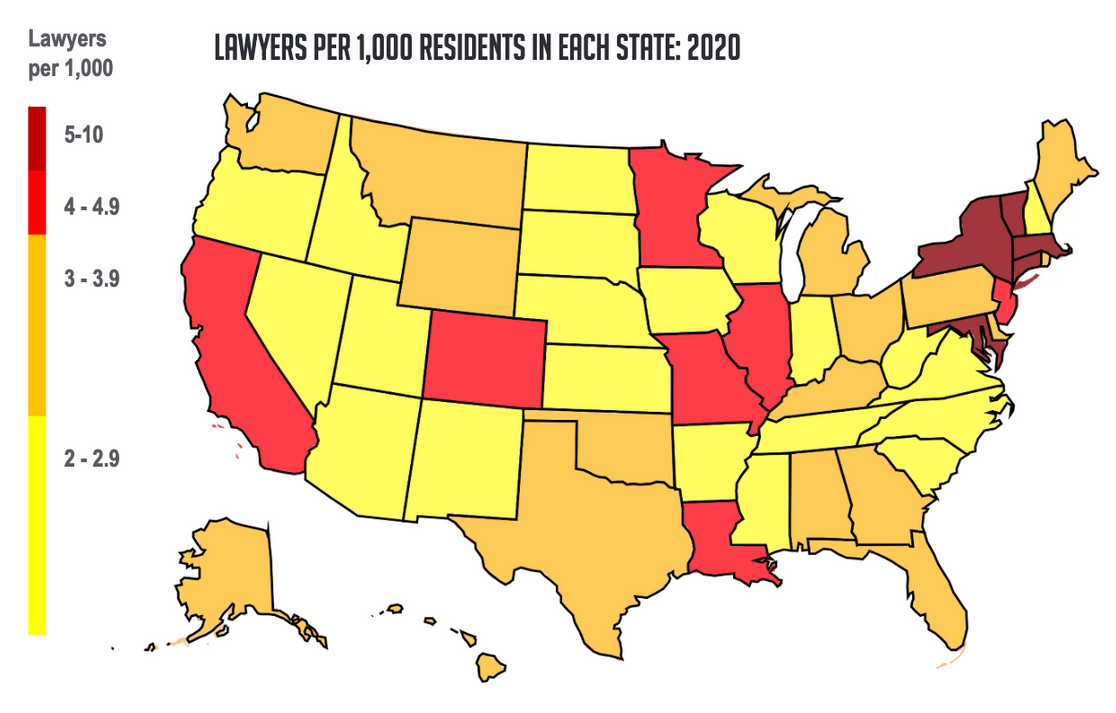 14% of US residents live in rural areas, but only 2% of lawyers practice there
Ethan Bronner, 2013, New York Times 
Map from ABA Profile of the Profession (2020)
Lighter the color, worse the shortage (bright yellow)
Shortages by Region
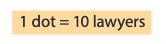 West
Northwest
Midwest
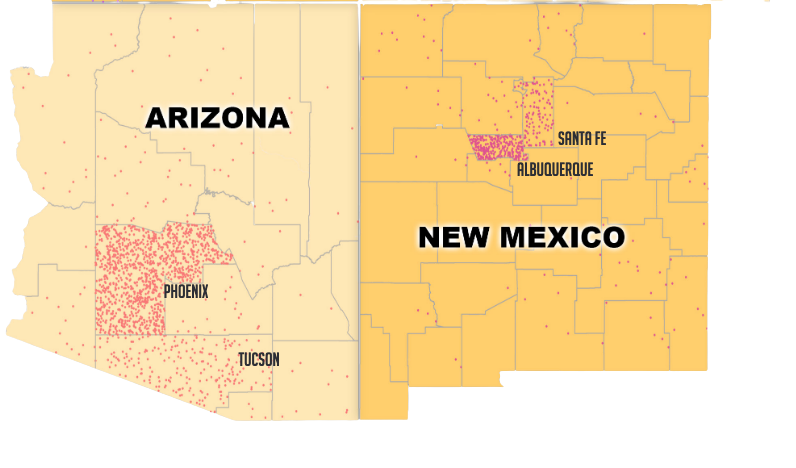 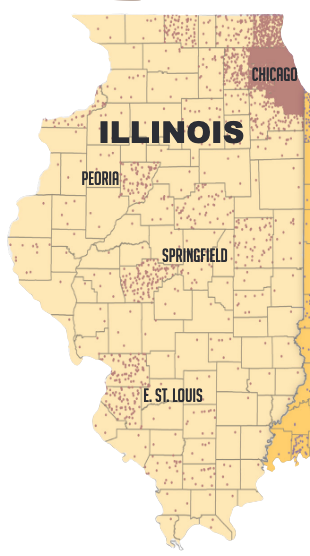 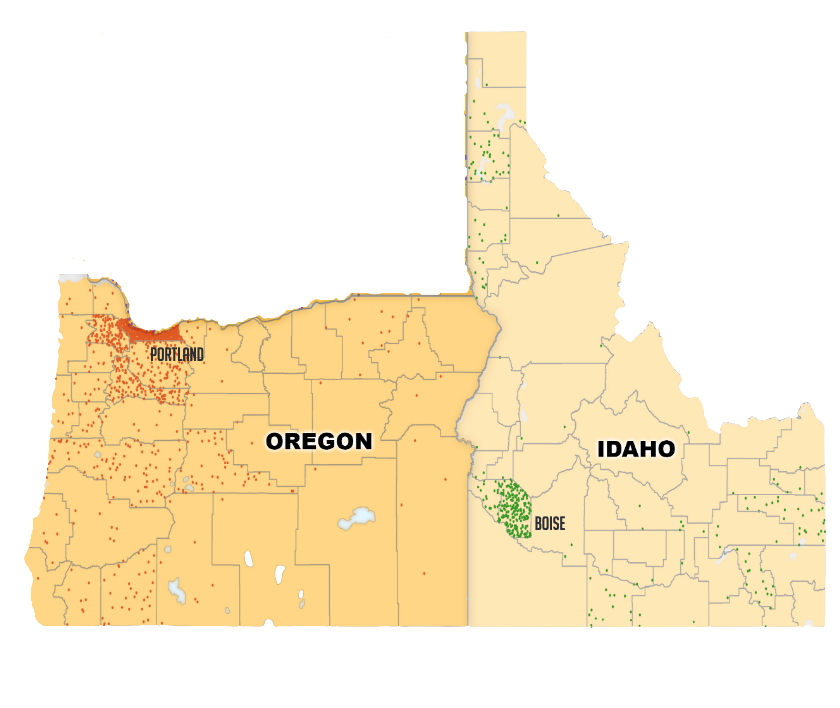 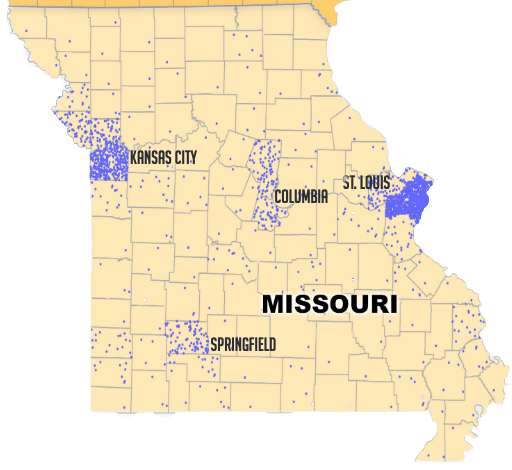 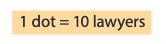 [Speaker Notes: From ABA Profile of the Legal Profession 2020]
Shortages by Region
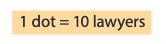 South
Northeast
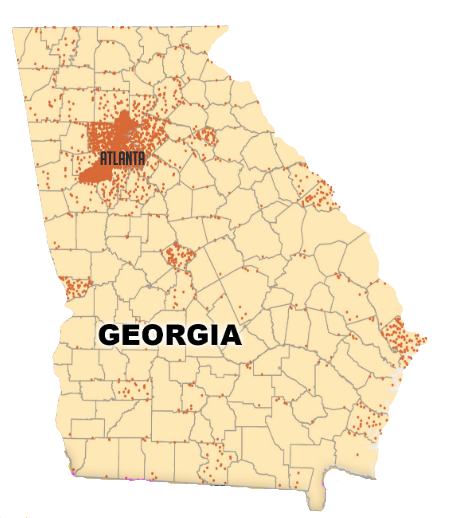 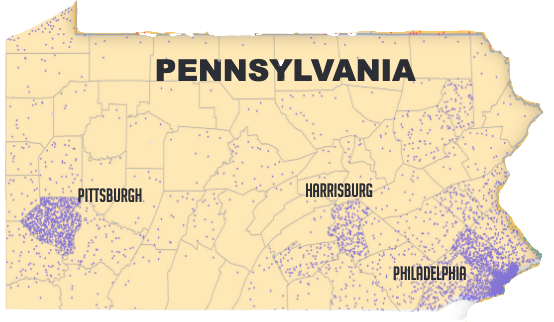 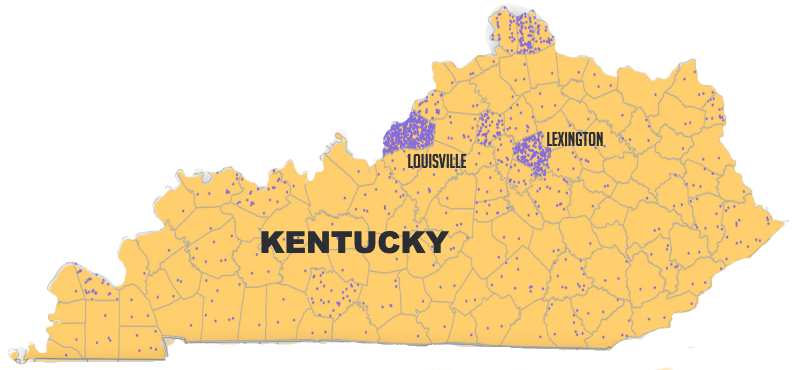 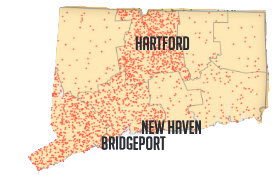 [Speaker Notes: From ABA Profile of the Legal Profession 2020]
Where are California’s Attorneys?
California County-Level Attorney Distribution (2016)
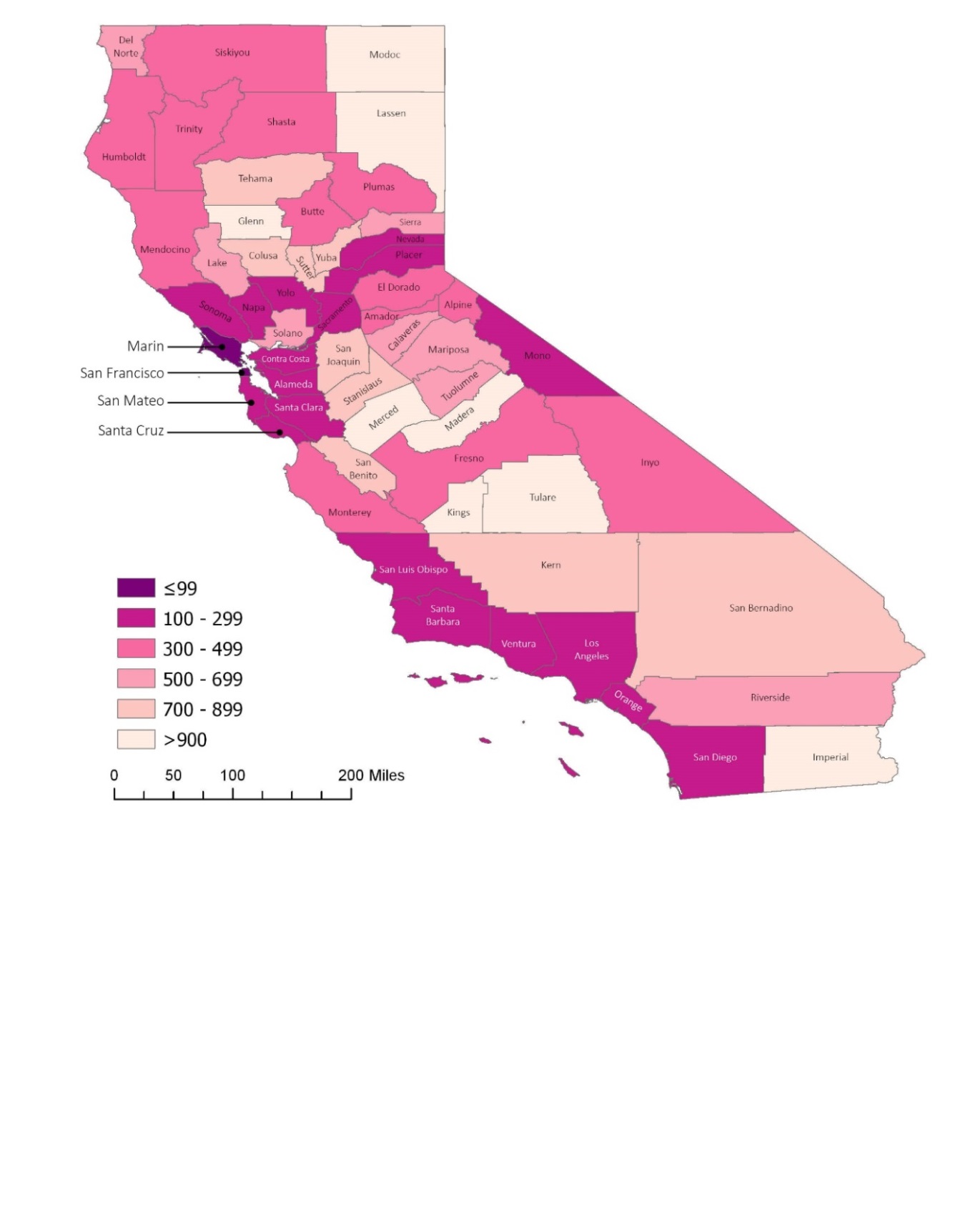 Residents per Attorney by County
San Francisco: 1: 41
Kings: 1:1364
MSSA-Level Attorney Distribution (Medical Service Study Area: Clusters of Census Tracts, sub-county units)
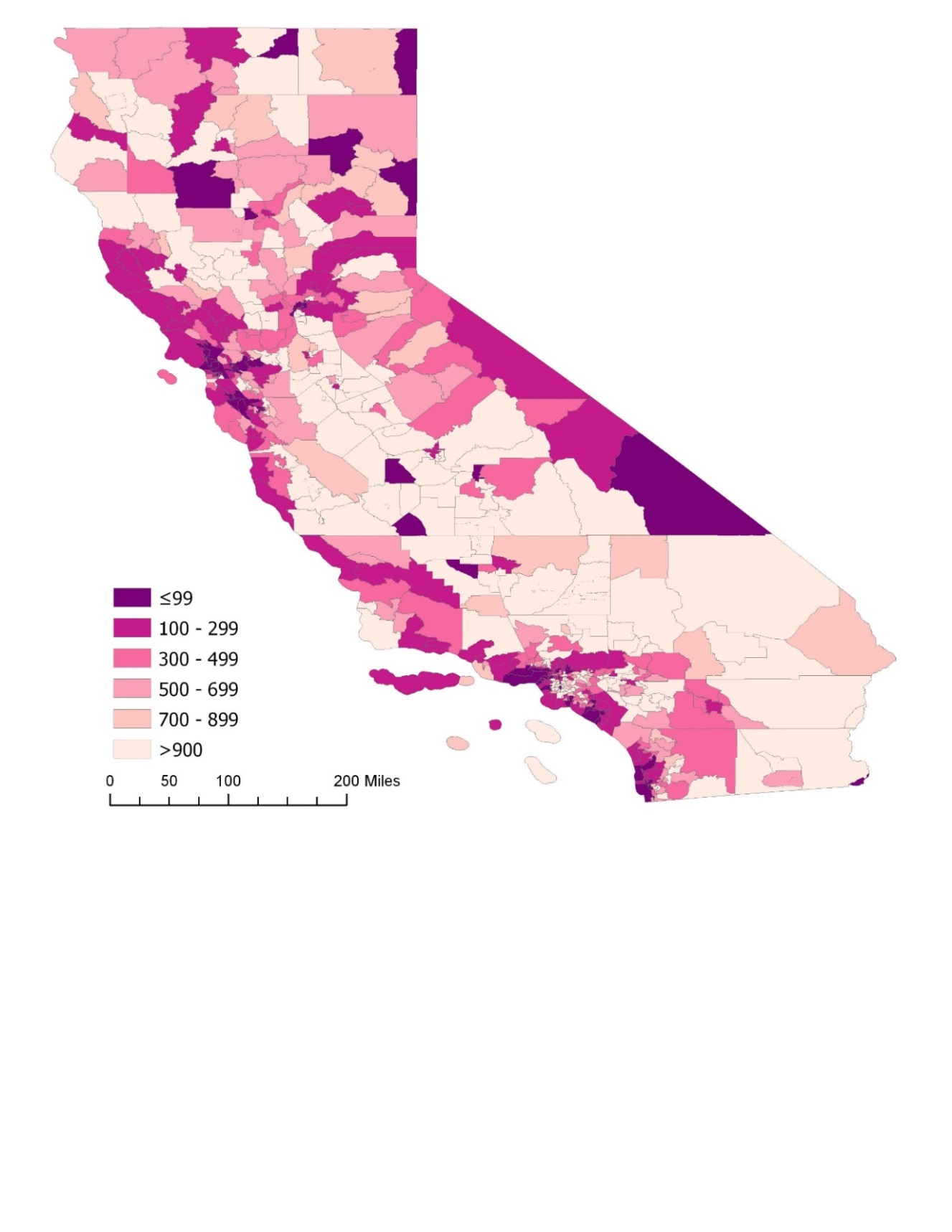 Residents per Attorney (MSSA)
MSSA definitions
Creates of California bureaucracy 
“Urban” MSSAs have populations between 75,000 and 125,000 people and reflect recognized community boundaries that share similar socio-economic and demographic characteristics
”Rural” MSSAs have 50,000 or fewer residents and population densities below 250 people per square mile
“Frontier” MSSAs defined by population densities of fewer than 11 persons per square mile.
Advantage of MSSA Data
Finer level of detail than county yields more useful information
Most metropolitan counties contain “rural” MSSAs
Only counties with no “rural” MSSAs are San Francisco and Orange
Fresno County features fifth largest city in the state but also contains 8 rural MSSAs (and only 6 urban MSSAs)
But, county unit remains important because where the courthouse(s) is/are
Statewide Distribution of Lawyers in California (2016)
[Speaker Notes: Anujan:  This lawyer data is based on State Bar of California Data from 2016, coupled with Census Bureau Data from 2014.  The “urban,” “rural” and “frontier” definitions are related to a scale recognized by the government which clusters census tracts.  It is the Medical Service Study Area unit or scale—MSSA for short—and I have the definitions for those categories in the next slide.  

Note that the lawyer data includes all lawyers in the county, not only those taking private representation.  So, the number includes county counsel, judges, prosecutors, and all manner of government lawyers, be they employed by the federal, state or local government units.  

Sierra County anecdote:  data show five lawyers, but only one takes private clients; all others are government lawyers.]
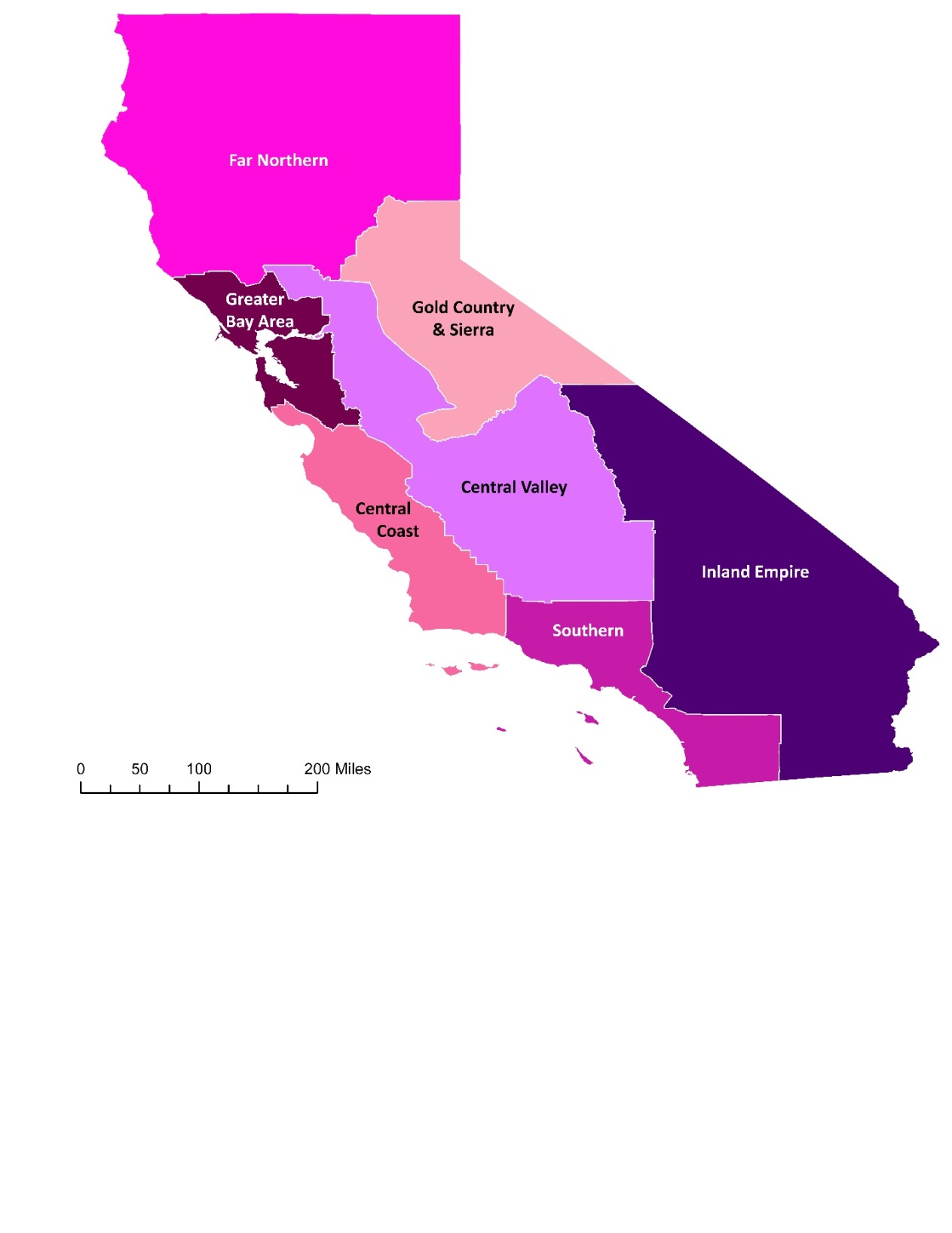 California’s regions
Regional Distribution: Residents per Attorney and Lawyers per Square Mile
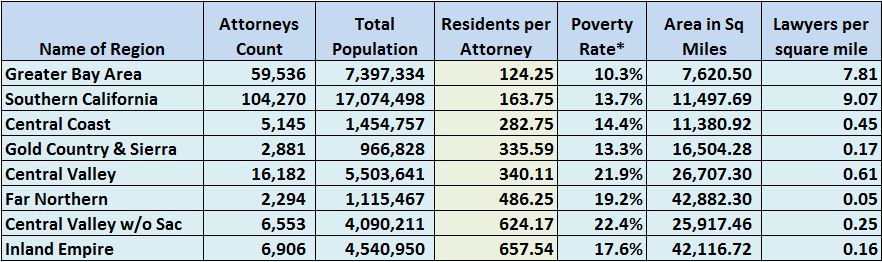 [Speaker Notes: This table also includes information on the poverty rate, which we depict visually (by county level) on the next slide]
County-Level Poverty Rate
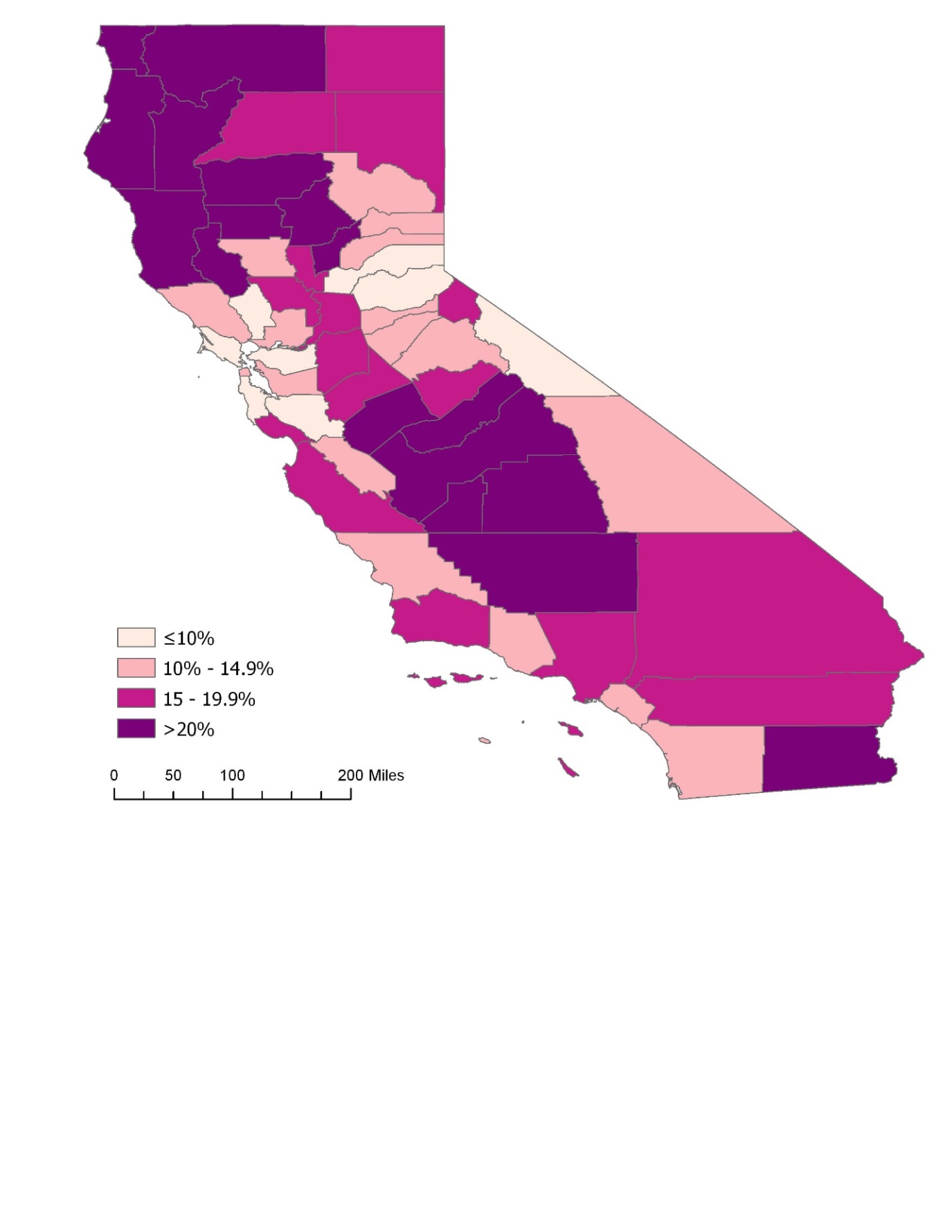 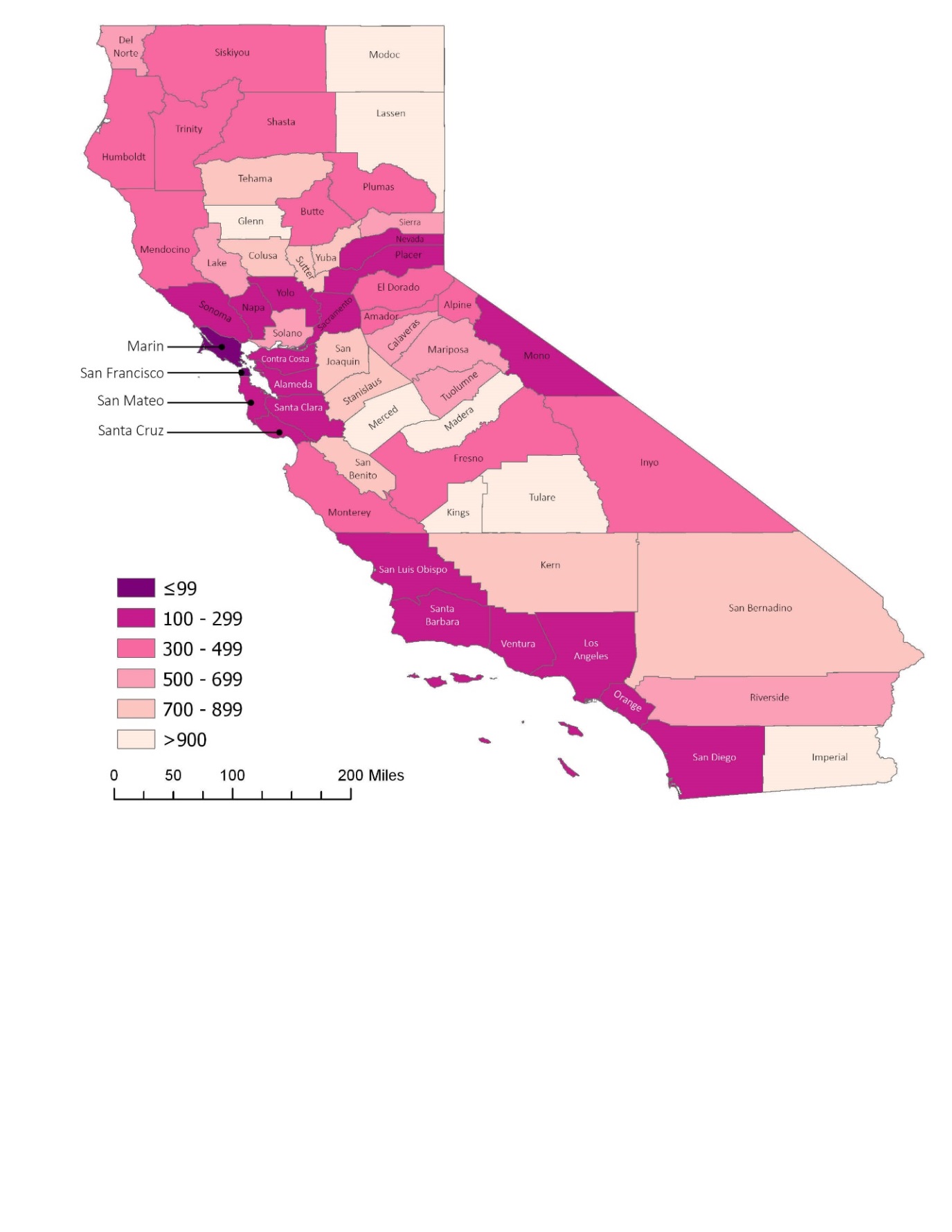 County-level Attorney Distribution
Map 3: Residents per Attorney by County
Darker = Higher Attorney Density
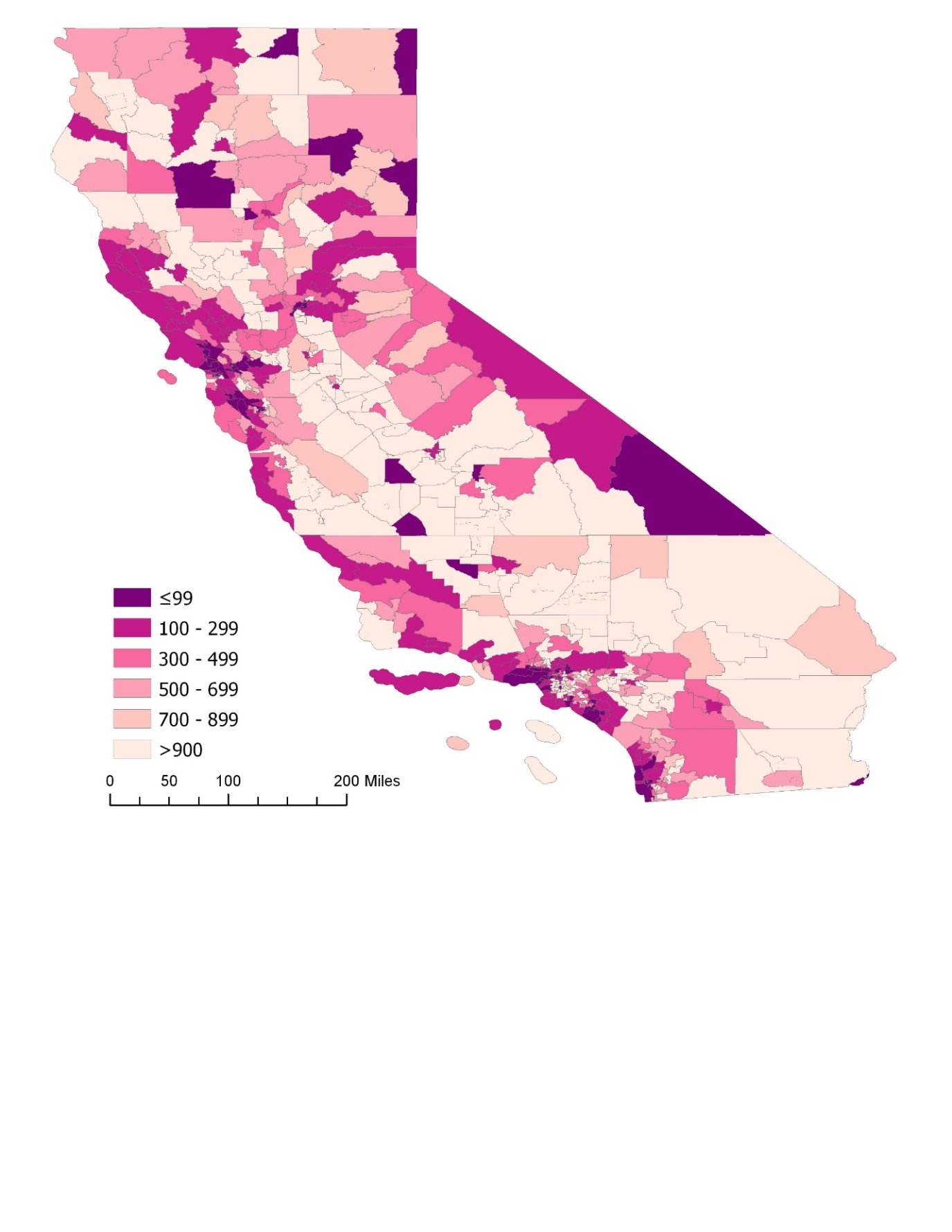 MSSA-LevelAttorneyDistribution
Residents per Attorney (MSSA)
Mapping Attorney Presence in California (2016):  The Meeker Data
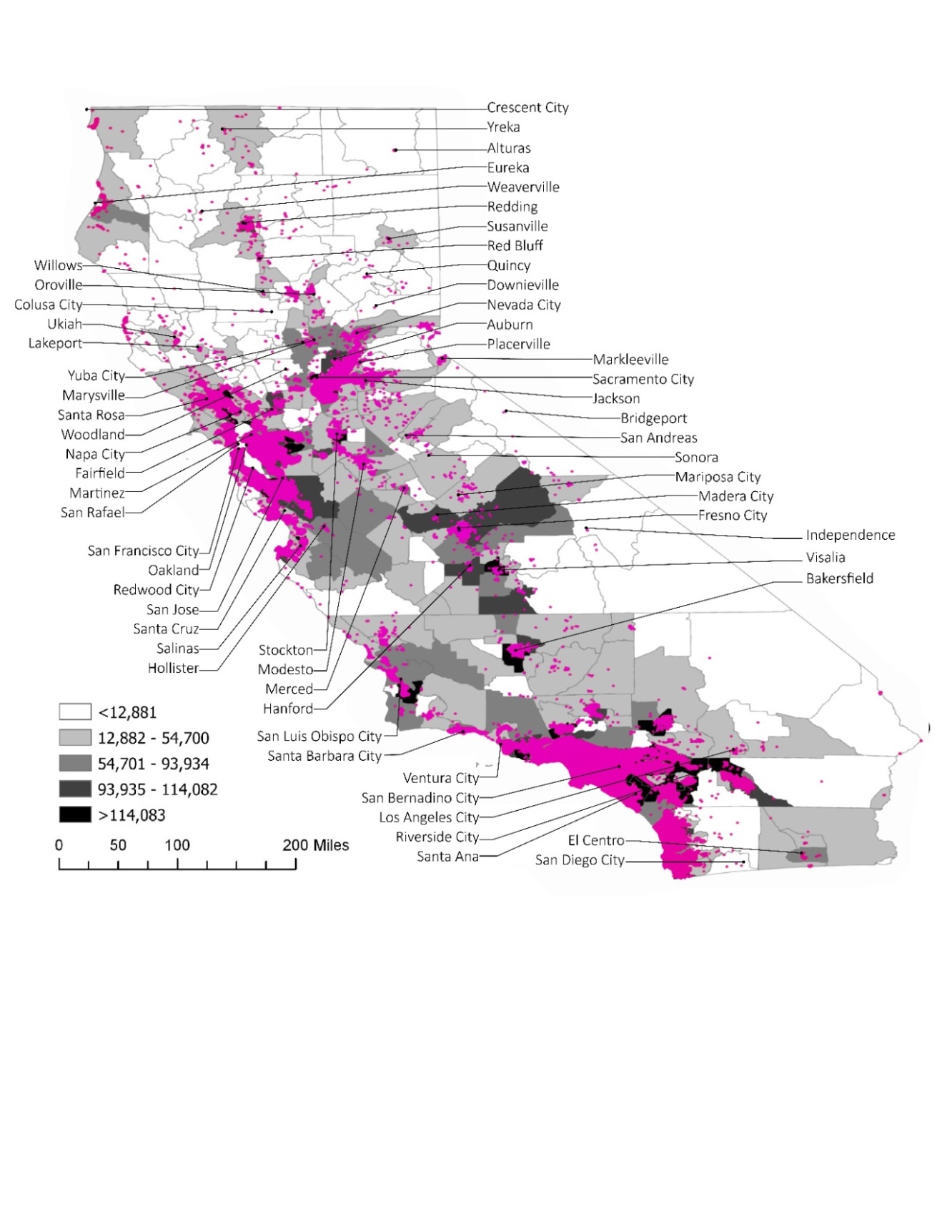 Population (by MSSA) and Attorneys (Pink Dots)
[Speaker Notes: Meeker’s data .. Includes inactive and active attorneys ….]
Fresno County
6000 square miles, 98% rural or frontier 
37% of county’s population rural or frontier, but just 5% of attorneys are
Fresno (City) 5th largest in California
Urban attorney-to-residents ratio:  1:417
Rural/Frontier ratio:  1:2887
Each urban attorneys serves 0.06 square miles
Each rural/frontier attorney serves 48 square miles
Shasta County
4000 square miles 
County:  180K residents
Redding:  92K residents
Attorneys:  443
Redding:  387 attorneys (87%)
Rural attorneys:  33
Frontier attorneys:  23 
Redding ratio:  1:257
Outer Shasta Co. ratio:  1:1408
San Luis Obispo (and neighboring counties)
San Luis Obispo County
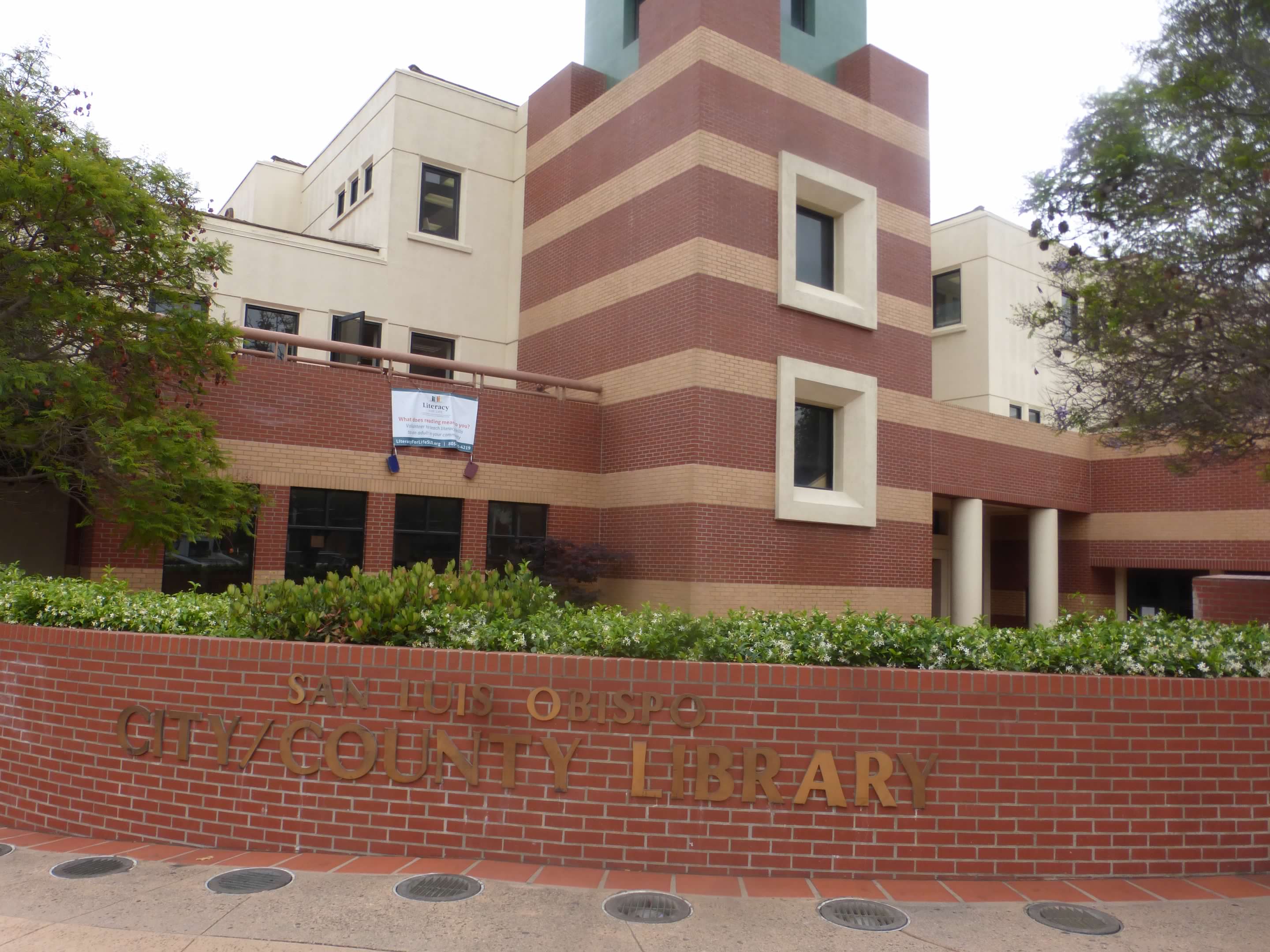 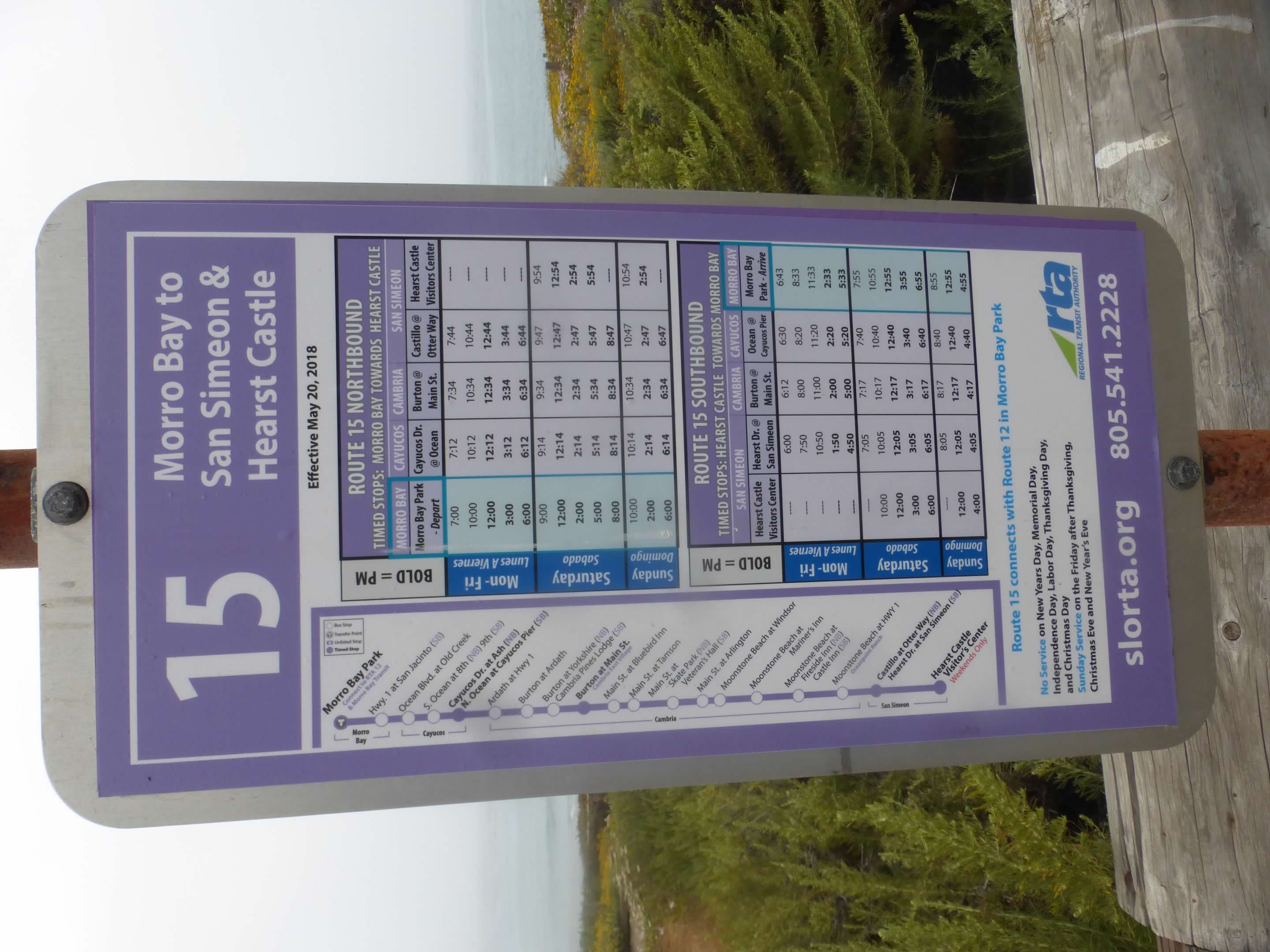 County
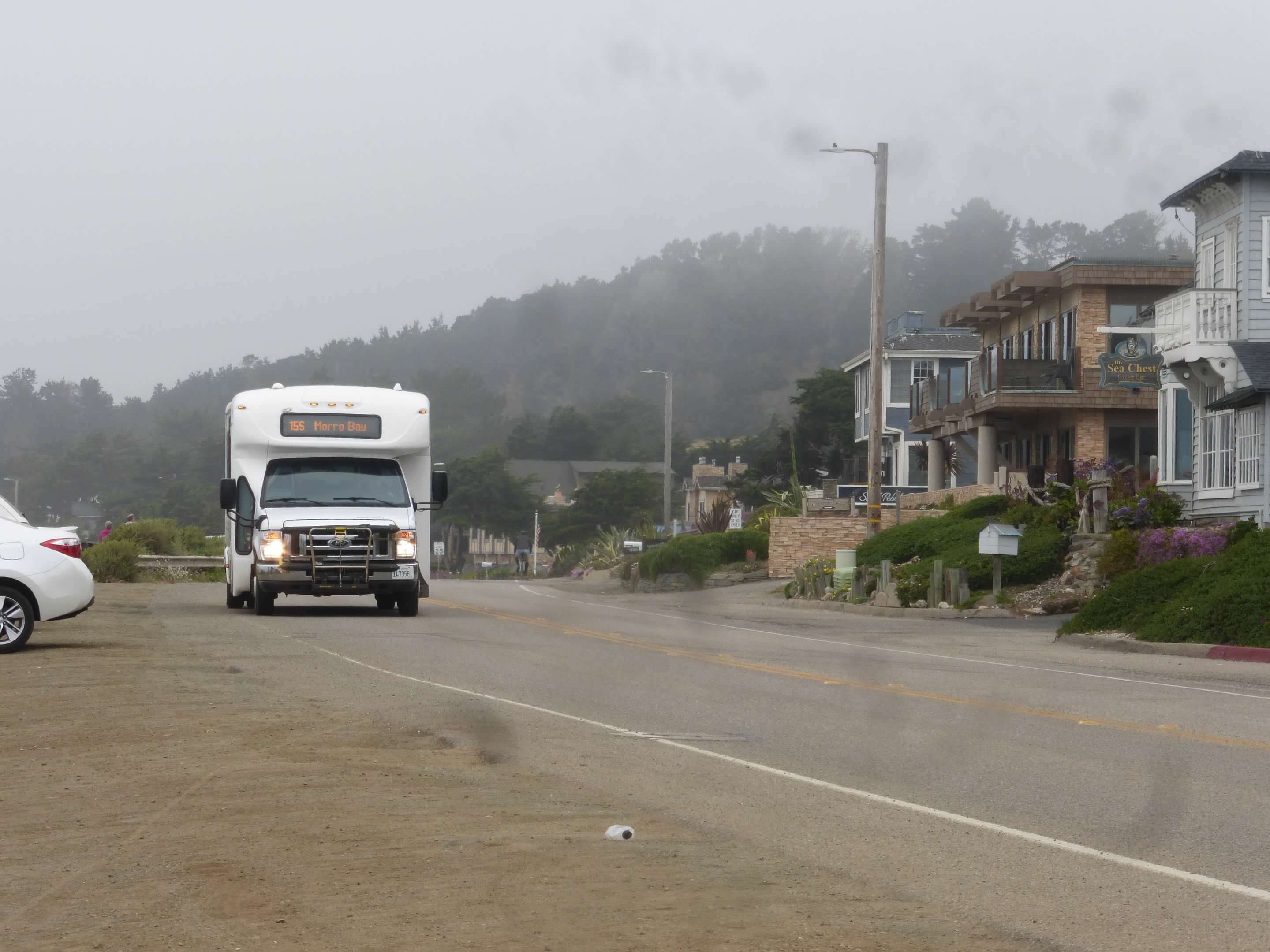 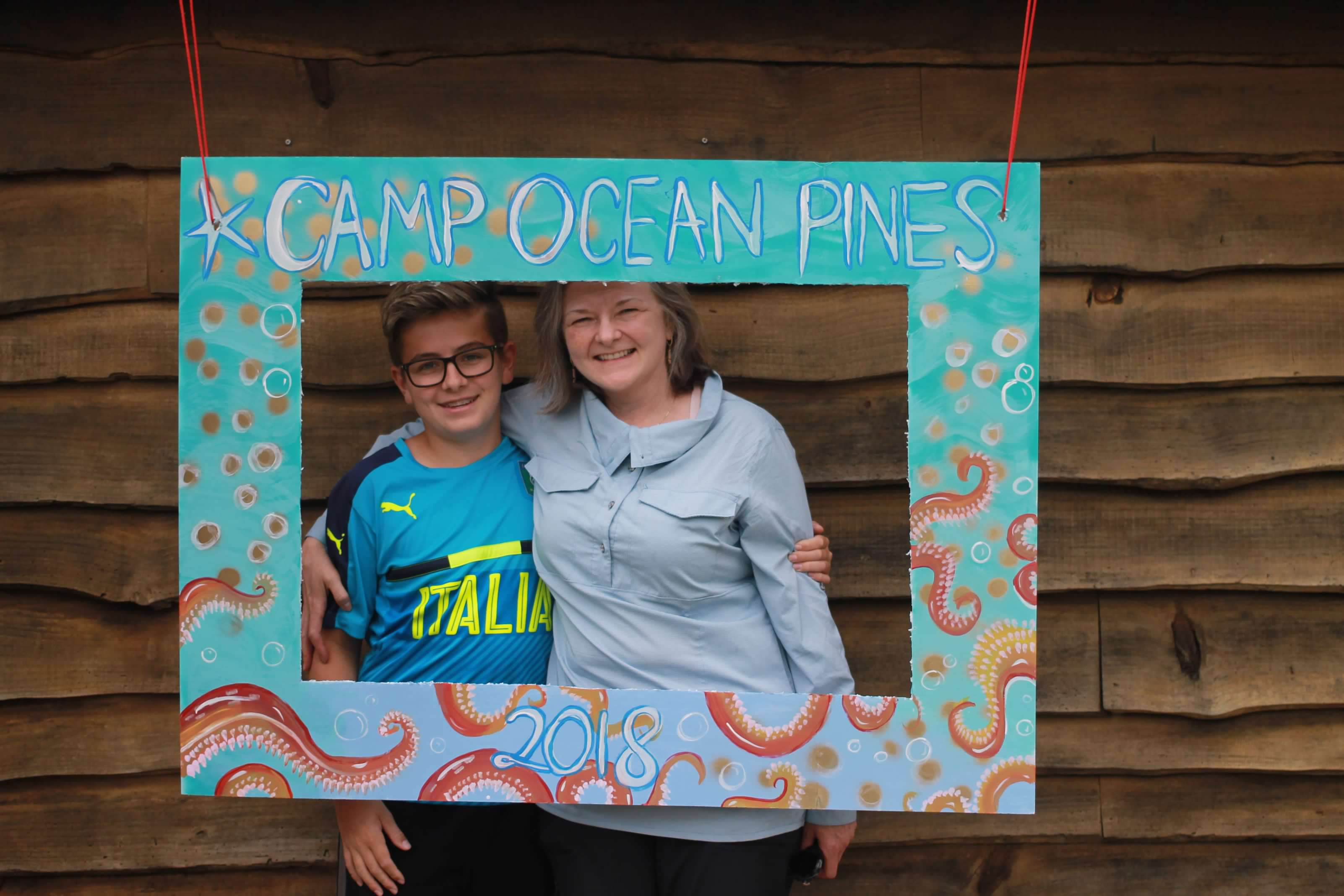 SLO County & SLO City Data (+ Atascadero/Templeton)
SLO City MSSA Population:   65,939 (compared to 47K for just city) in 10.34 square miles
Attorneys in SLO City MSSA:  479 
SLO City MSSA Ratio of Attorney to Residents:  1:138 
SLO City Attorneys Per Square Mile: 
Atascadero (30K)/Templeton MSSA Population:  38,716    
Attorneys in Atascadero/Templeton MSSA: 76
Atascadero/Templeton Ratio of Attorneys to Residents: 1:509
Square Miles:  3,616 square miles 
SLO County Population:  282,424 
Population Per Square Mile:  78.1/square mile
SLO County Number of Attorneys:  997
SLO County Ratio of Attorneys to Residents:  1:275 
SLO County Attorneys per Square Mile: 0.27 attorneys per square mile.
[Speaker Notes: The square miles and current population picked up from Wikipedia in May 2023—so a little different from what is in our tables following.]
San Luis Obispo County Data (2016)(Population per Lawyer)
San Luis Obispo County Data 2016(Lawyers per Square Mile)
Monterey County Data 2016 (Population per Lawyer)
Monterey County Data 2016(Lawyers per square mile)
Santa Barbara County Data 2016 (Population per Lawyer)
Santa Barbara County Data 2016(Lawyers per square mile)
Kern County Lawyer Data 2016 (Population per Attorney)
Kern County Lawyer Data 2016(Lawyers per square mile)
SLO and Neighboring County Lawyer Data 2016 (Population per lawyer)
SLO and Neighboring County Lawyer Data 2016(Lawyers per square mile)
Deterrents to practicing in rural areas can include: 
Fiscal 
Price to buyout a private practice
Perception of employment and career opportunities 
Fear of malpractice 
Social & Personal 
Culture of urban vs. rural communities
Infrastructure, e.g., K-12 school quality; health care
Ability to find a life partner or for life partner to find a job, etc.
CAUSES OF RURAL LAWYER SHORTAGES
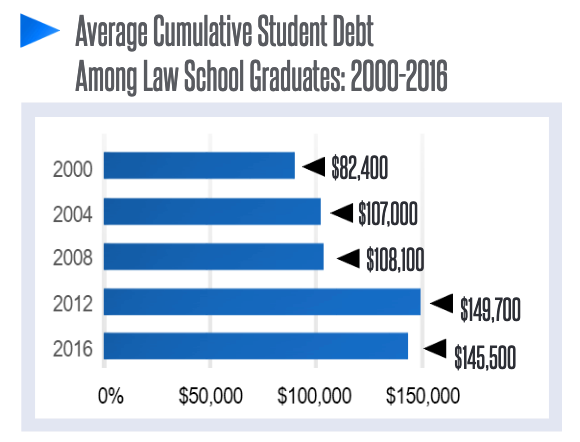 Knowledge gap
Community Inaccessibility
Financial Inaccessability
Consequent Lack of Access
Hub & Spoke model: 
Organizations often have lawyers based in a small city hub, who travel to rural areas as needed

Criminal Law Consequences
Lack of lawyers in rural areas translate to longer jail stays for the same charge as in urban areas; a 27% steeper rise in jail populations than in urban areas
Legal Aid Lawyers can only provide services to clients who meet the income threshold: 125% of the federal poverty line

Travel costs for court-appointed lawyers translate into higher costs for taxpayers
71% of low-income households experienced at least one civil legal problem, but of those reported, 86% received inadequate or no legal help
Responses to the Shortage
1. Finacial incentives to rural practice
South Dakota Rural Lawyer Stipend + N.D., too! 
Student Loan Repayment Programs
2. Inucbators
The Arkansas Rural Practice Incubator Project 
Others in Iowa, Montana, Nebraska, New Mexico, North Dakota, Vermont
3. Succession Planning
State Bar of Georgia’s Succession Planning Pilot Program 
Colorado’s Rural Virtual Practice Program 
National programs: Equal Justice Works & Legal Services Corporation's Rural Summer Legal Corps,
4. Channeling Urban Resources to Rural Areas
Telephonic and videoconferencing
The Bay Area Rural Justice Collaborative 
The Government Law Center at Albany Law School 
CLE for pro bono rural work (Ohio & Tennessee) 
The Greater Wisconsin Initiative Bus Tour
The Role of Legal Education
During Law School
Clinics that connect students and areas of rural law 
Courses that prepare students
After Law School
Student Debt—Loan Forgiveness
Before Law School
Develop the pipeline from rural areas to rural practice
[Speaker Notes: Take rural practice seriously!]
QUESTIONS? Thank you.